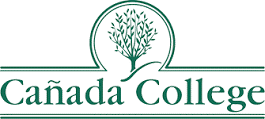 Internal Scan Part II
Prepared for the Educational Master Planning Task Force
November 3, 2021

Office of Planning, Research & Institutional Effectiveness
Agenda
Quick review of main takeaways from Part I
What can help explain these trends?
Understanding student journeys and changing preferences – what do our students want?
What might be contributing to students not completing their journeys?
How can we best address student needs given our resources/size/location?
How can these factors inform potential goals and strategies?
Enrollment Trend Summary
Cañada’s enrollment continues to decline (COVID exacerbating pre-COVID trends)
Cañada’s share of Full Time Equivalent Students (FTES) is declining faster than at SKY and CSM which impacts the college’s funding
Fewer students are enrolling after applying
Fewer students are seeking a degree, certificate or transfer from Cañada 
A greater share of Cañada’s headcount (and enrollments) are coming from SKY and CSM home campus students over time
Student Momentum Summary
BIPOC students continue to be negatively disproportionately impacted in terms of their course success rates at Cañada 
This trend is more pronounced in online courses, even as the college is improving its overall online course success rate
Cañada’s implementation of AB 705 is yielding gains for students and is closing access and throughput gaps, but we can do better
While overall persistence rates are improving, Black non-Hispanic students continue to persist at disproportionately lower rates
Special Programs help with persistence and, to some degree, with course success
Student Completion Trends
Current College Mission
Cañada College provides our community with a learning-centered environment, ensuring that all students have equitable opportunities to achieve their transfer, career education, and lifelong learning educational goals. The College cultivates in its students the ability to think critically and creatively, communicate effectively, reason quantitatively, and understand and appreciate different points of view within a diverse community.
Cañada College 2-Year Degree Attainment
‡ The 2019-20 and 2020-21 academic years were impacted by the COVID-19 pandemic and may not be representative of a typical academic year.
[Speaker Notes: Percent of degree earners who completed an award in the given time]
Cañada College Transfer Rate as of 2020-21
[Speaker Notes: Fall first time student cohort 2015]
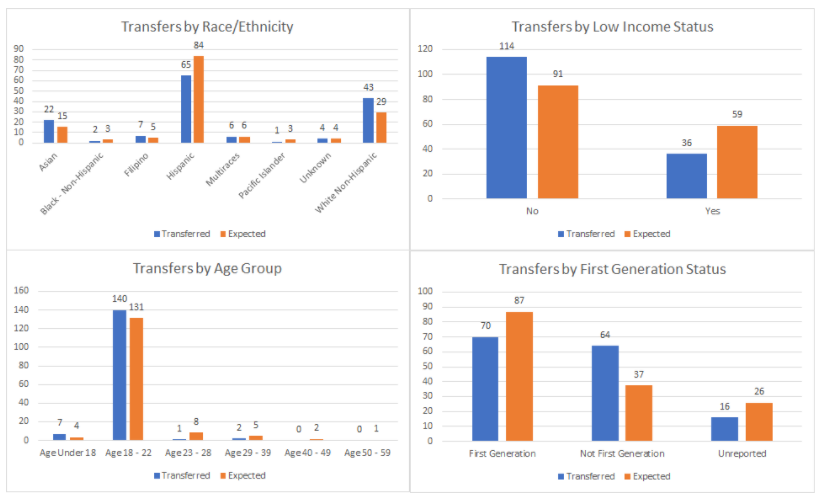 When comparing the subset of students (a cohort that first enrolled in Fall 2015) who transferred within four years of starting to the overall cohort some subgroups are less likely to transfer than others. All of our older students (23+) were less likely to transfer than their younger counterparts. Additionally our Hispanic students were less likely to have transferred than their peers. Low income and first generation student groups were also less likely to transfer than their peers. There was no difference in transfer across gender.  Source:  Cañada College Transfer Services Plan:  2021-24.
Transfer journey of Fall 2015 first-time cohort
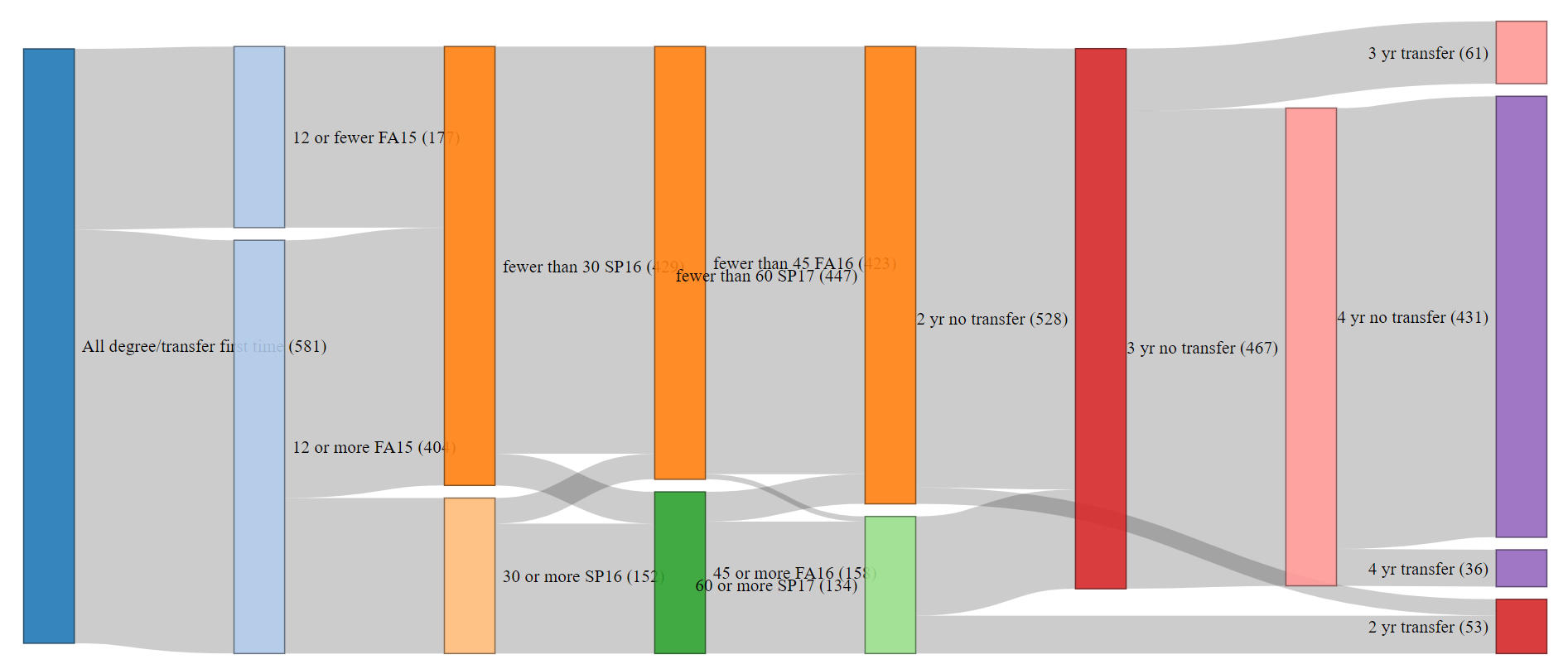 Summary of Student Completion
Cañada is not fulfilling its mission of “ensuring that all students have equitable opportunities to achieve their transfer, career education, and lifelong learning educational goals.”
Hispanic, low income and first generation college students are less likely to transfer than we would expect
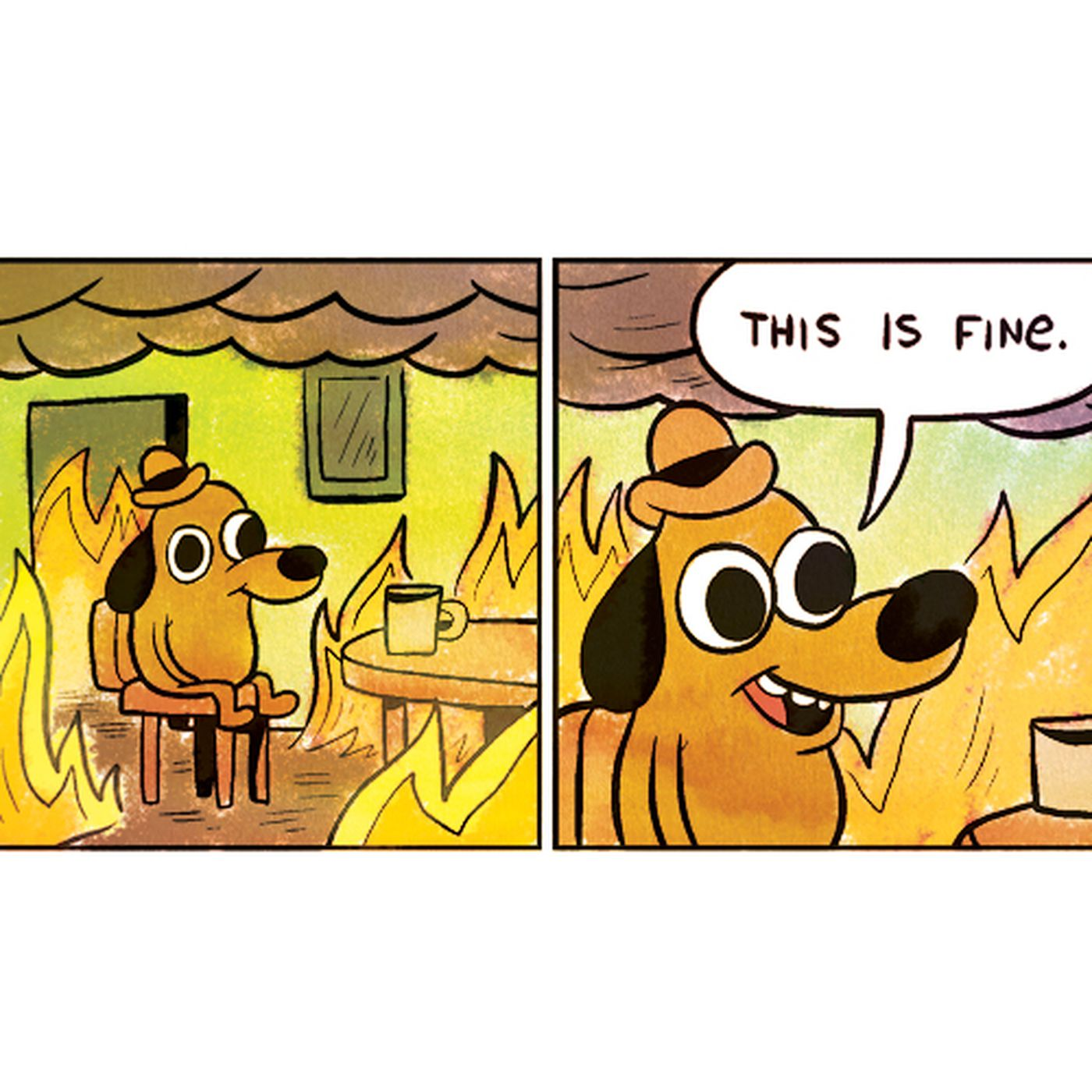 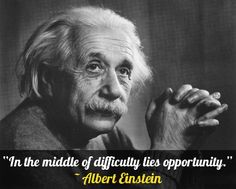 Why are these trends happening?
Internal factors
External factors
Our size? 
Our location?
Our schedule?
Our choices of instructional modality?
Do students feel sufficiently connected to and supported by the campus?  Even online?
It’s really expensive to live here and students work many hours
Students have other obligations beyond working that get in the way of taking more classes (family, care-giving, etc)
Why are these trends happening?
COVID-19 and the increase in online offerings District-wide
Pre-pandemic, CAN could boost enrollment by putting courses online and tapping SKY and CSM students
Changing student preferences
Desire for a mix of in-person and online modalities to help manage their work/school/life balance
SWIRL is more possible
Economic realities:  Cañada students (especially part-time students) are working longer hours for pay
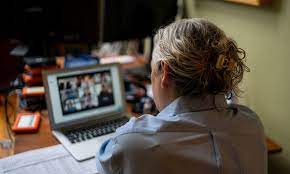 Sometimes our challenges are also our strengths
CHALLENGES
STRENGTHS
Small size – can’t offer as many courses and programs

Location – hard to get to

We might not offer enough sections of critical courses to offer them in multiple modalities each term
Small size – intimate, friendly


Location – beautiful campus

We can change our course schedule
Understanding our students’ journeys and shifting preferences
Unit Accumulation Groups in our Fall 2016 First-Time Cohort
Rapid Accumulation
32% of the cohort
Accumulating over 10 units per term
2-3 years to completion
Steady Accumulation
12% of the cohort
Accumulating 7-9 units per term
3-4 years to completion
Low Accumulation
56% of the cohort
Accumulating 0-5 units per term
5+ years to completion
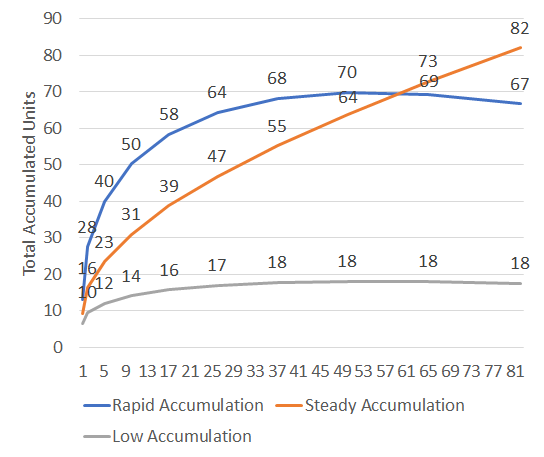 Unit Accumulation Group by Race/Ethnicity
[Speaker Notes: Students in the Rapid Accumulation were more likely to be…
White than Hispanic (11x)
Black or Multiracial than Hispanic (5x)
AANAPI than Hispanic (5x)
…than the low accumulation group]
Unit Accumulation Group by Education Goal
[Speaker Notes: Students in the Rapid Accumulation Group are more likely to be…..


Degree or Transfer seeking (24x)
Ag 20 or younger when they start college (16x)

…than the Low Accumulation Group]
Attrition by Group
The Low Accumulation group show attrition starting in the next primary term.





The Rapid Accumulation group shows attrition after the second year.







The Steady Accumulation group doesn’t show attrition until after the 4th year
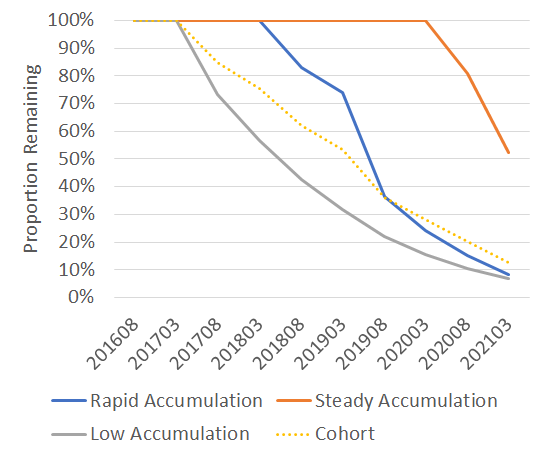 Group Demographic Predictors
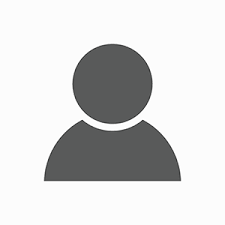 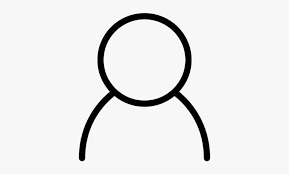 Rapid
Low
Students in the Rapid Accumulation Group are more likely to be…..


Degree or Transfer seeking (24x)
Ag 20 or younger when they start college (16x)
White than Hispanic (11x)
Black or Multiracial than Hispanic (5x)
AANAPI than Hispanic (5x)
…than the Low Accumulation Group
[Speaker Notes: Students in the Rapid Accumulation Group are more likely to be…..


Degree or Transfer seeking (24x)
Ag 20 or younger when they start college (16x)
White than Hispanic (11x)
Black or Multiracial than Hispanic (5x)
AANAPI than Hispanic (5x)
…than the Low Accumulation Group


There are no significant demographic differences betweem the Rapid and Steady Accumulation Groups]
Group Demographic Predictors
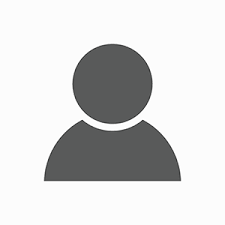 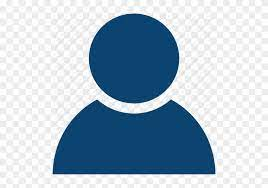 Low
Steady
Students in the Steady Accumulation Group are…..

7.3  times more likely to be White than Hispanic

…than the Low Accumulation Group
Breakout Group Discussion
Breakout Group Discussion Prompts
Many degree and transfer-seeking students attempt and earn a very low number of units during their first term. How can we better understand the experience of these part-time students during their first semester?
Are there strategies we are currently pursuing as a college that could better support part-time students?  (e.g., Interest Area Success Teams, expanding the College for Working Adults, others?)
What else would you like to know as we consider which strategies might be most impactful for the low unit accumulation (part-time) group? The steady accumulation (part-time) group?
What strategies might be good to help increase or maintain full-time student numbers?  
Is there a different interpretation of any of the data presented in today’s slide? Other lines of inquiry you would like to pursue?